Муниципальное бюджетное дошкольное образовательное учреждение
«Танзыбейский детский сад»
НАША педагогическая находка
Развитие ребенка дошкольного возраста во многом зависит от разнообразия видов деятельности . Основной задачей в  работе с детьми считаю выбор наиболее приемлемых и эффективных методов организации детей дошкольного возраста, которые позволяют использовать индивидуальные возможности каждого ребенка.
Современный процесс образования направлен на поиск новых технологий, которые раскрывают творческие способности детей , формируют навыки самообразования , самовыражения.
В федеральном государственном образовательном стандарте дошкольного образования определены целевые ориентиры на этапе завершения дошкольного образования, в частности, "ребёнок проявляет инициативу и самостоятельность в разных видах деятельности".
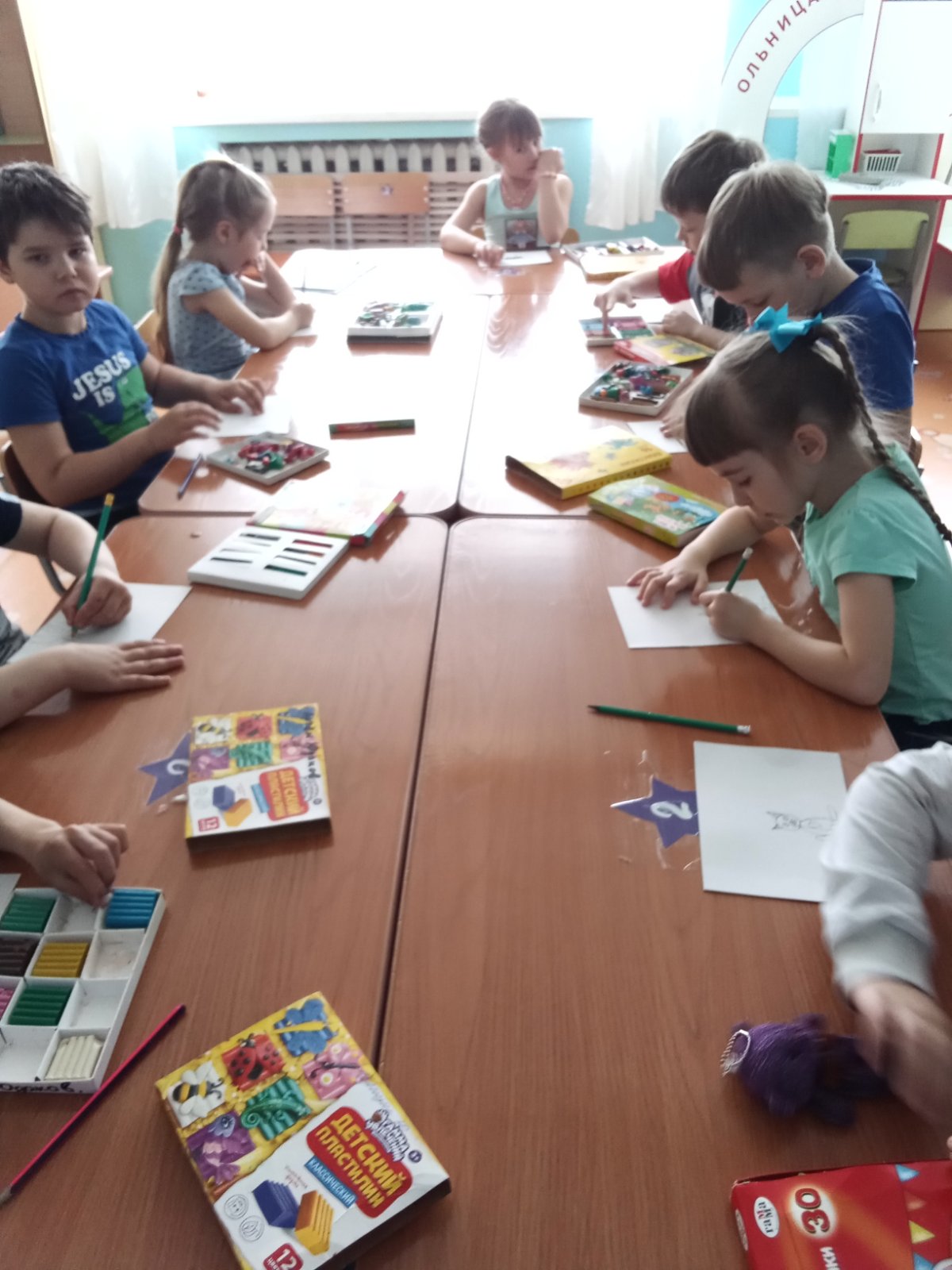 Мы искали практики при реализации которых возможно получить такой образовательный результат, как проявление детской инициативы и самостоятельности.  Познакомились с такой практикой как «Детский мастер-класс». Эту практику  апробировали в условиях нашего детского сада и сегодня хочу  поделиться пока небольшим, но успешным опытом работы.
это очень эффективная  форма организации детской деятельности, позволяющая детям продемонстрировать свои личные достижения, умения, открытия в какой – либо области, а так же овладеть культурными способами передачи своего опыта и восприятия опыта сверстников.
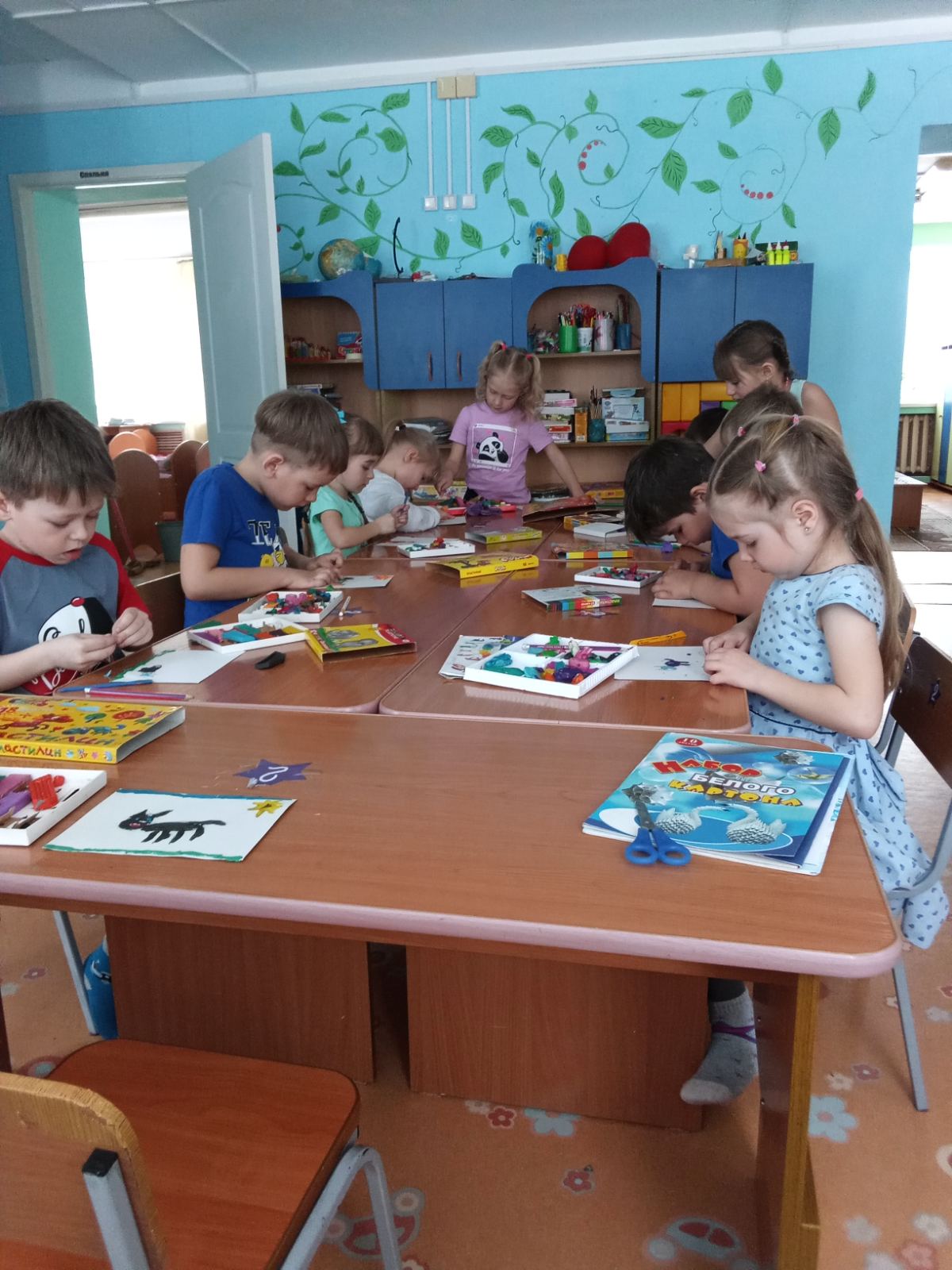 Мы постоянно видим, что дети, независимо от возраста, научившись чему-то новому, делятся опытом со сверстниками. Мы решили это использовать в образовательной деятельности. Было определено, что ребенок, который проводит мастер-класс, является — Мастером, а дети которые принимают участие — Умельцами.
Организуем детский мастер-класс  2 раза в месяц.    Дети определяют  сами тему своего мастер- класса.                                                       Дети проводят мастер-классы не только по изготовлению поделок, но и обучают Умельцев    пальчиковой гимнастики, стихам из серии "Расскажи стихи руками", инсценировке сказок с использованием настольного, кукольного театра. 
Проведение  Мастер - класса организуется во  второй половине дня.
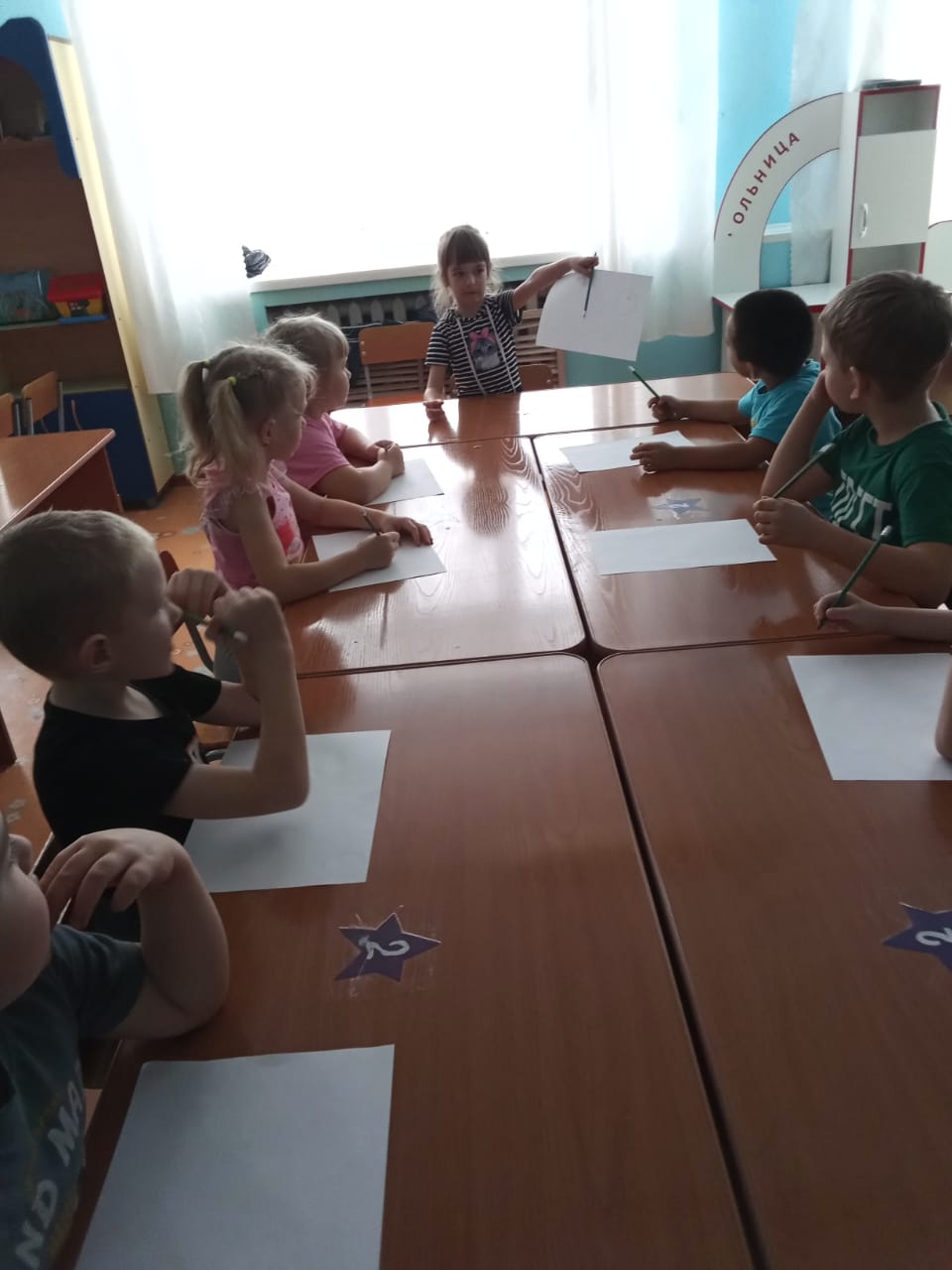 После проведения каждого мастер-класса дети презентуют продукты своей деятельности своим сверстникам, а для родителей оформляется выставка работ в приемной.
 	Несколько раз проводили детские мастер - классы совместно с родителями.
Родители могут выступать в роли помощников своим детям, если у них появляются какие - либо затруднения.
После того как выполняется работа   Умельцы благодарят своего Мастера. 
Данную  технологию мы используем второй год.   Работу осуществляем  при тесном   взаимодействии с родителями, так как    только с помощью сотрудничества педагога, родителя и ребенка можно достичь максимального результата от всего процесса организации и проведения детского мастер – класса.
При проведении мастер-класса Мастер пытается самостоятельно придумывать объяснения на возникающие вопросы. Дети учатся принимать собственные решения, опираясь на свои знания, умения в различных видах деятельности.
«Личностная значимость выражается не в том, что ребенок помог что-либо сделать взрослому. Он становится значимым тогда, когда он сделал то, что придумал сам, и именно это оказалось важным для других. В этом случае он становится и инициатором, и исполнителем, и полноправным участником, субъектом социальных отношений» (Н.Е. Веракса «Инициатива в ДОУ»
У НАС СУЩЕСТВУЮТ СЛЕДУЮЩИЕ ПРАВИЛА ОРГАНИЗАЦИИ ДЕТСКОГО МАСТЕР-КЛАССА :
Мастер-класс проводится по инициативе детей . 
День и время мастер-класса обговариваются  на групповом сборе.
Педагог  заранее индивидуально обговаривает с ребёнком  этапы выступления и содержание выступления.
Участие родителей в подготовке и организации мастер-класса приветствуется. 
Педагог  заранее продумывает, как расположить  площадки каждого  мастер-класса, чтобы всем было удобно.
Структурой  детского мастер-класса является:
Презентация  темы мастер-класс
Представление опыта Мастером
Практическая часть
Презентация продуктов деятельности
Благодарность Мастеру
Представление Умельцев
Совместно с детьми мы  разработали  правила для   участвующих в мастер-классе:
- Выступая, говорим громко, внятно, не торопясь.
- Слушаем внимательно, не перебивая Мастера.
- Вопросы задаём после того, как Мастер закончил объяснение и показ. 
- Вопросы задаём вежливо.
- Не стесняемся задавать вопросы. 
- Все работы  признаются ценными.  Плохих работ не бывает.
- Благодарим  Мастера за   представленный опыт
Ценностью  детских мастер-классов является:
Для  детей,  дающих мастер-класс:
- Приобретение опыта публичных выступлений;
- Формирование коммуникативных навыков;
- Возможность почувствовать  себя успешным, значимым, лидером;
- Формирование ответственности; 
- Развитие инициативности.
Для детей, участвующих в мастер-классе:
- Овладение новыми способами действий;
- Приобретение опыта коллективной деятельности;
- Формирование умения регулировать своё поведение, подчиняться правилам.
- Развитие вопросительности;
- Стимул самостоятельного поиска новых  способов действий.
Для педагога:
- способ поддержки детских инициатив;
- способ сплочения группы;
- возможность сделать  образовательный процесс увлекательным  для детей;
- возможность посмотреть  на своих воспитанников  со стороны;
- возможность  выстроить сотрудничество  с родителями.
Для родителей:
- возможность увидеть своего ребёнка в новом свете, испытать гордость за него:
- увидеть «зону ближайшего развития» своего ребёнка;
- способ участия в реализации образовательной программы
Вывод: Детский мастер – класс как одна из практик  в образовательной деятельности работает на достижение  целевых ориентиров на этапе завершения дошкольного образования, в частности, "ребёнок проявляет инициативу и самостоятельность в разных видах деятельности".
БЛАГОДАРЮ ЗА ВНИМАНИЕ!